Тема 7. Силовые системы и роторы.
Занятие № 4.
Вопросы
Вида неуравновешенности роторов.
Статистическая и динамическая балансировка роторов
Вида неуравновешенности роторов.
Статическая неуравновешенности
Динамическая неуравновешенности
Общий случай
Статическая неуравновешенности
При статической неуравновешенности ротора центр его тяжести не лежит, на оси вращения, а смещен от нее на расстояние .

Статическое уравновешивание сводится к совмещению центра тяжести ротора с осью вращения.
Динамическая неуравновешенности
При динамической неуравновешенности ротора  возникают неуравновешенные инерционных сил и моментов.
Динамическая неуравновешенность может быть обнаружена только при вращении
Общий случай
В общем случае неуравновешенности общий центр тяжести вращающихся масс ротора не совпадает с осью вращения, т. е. такой ротор статически и динамически не уравновешен.
Для устранения статической неуравновешенности необходимо поместить уравновешивающий грузик mб на том же диаметре, на котором лежит центр тяжести диска, но по другую сторону от оси вращения.
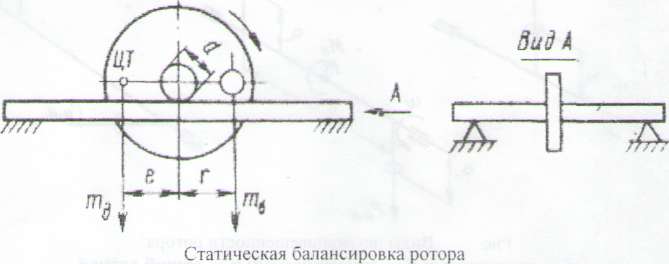 Известно из механики, все неуравновешенные силы можно привести к некоторой равнодействующей всех сил Р, приложенной в центре тяжести ротора и к моменту М. Изменяющимся пропорционально квадрату угловой скорости.
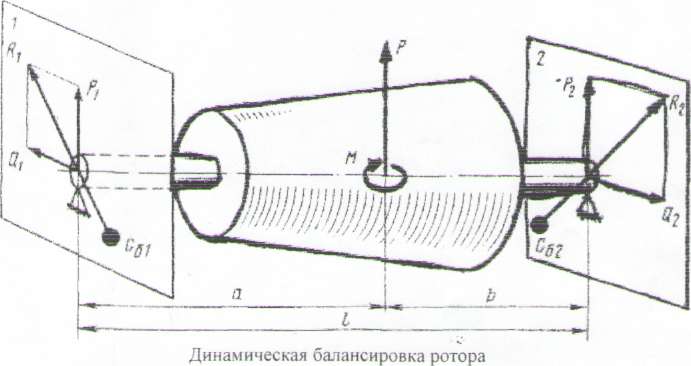